Тема: Аппликации из вязанных цепочек
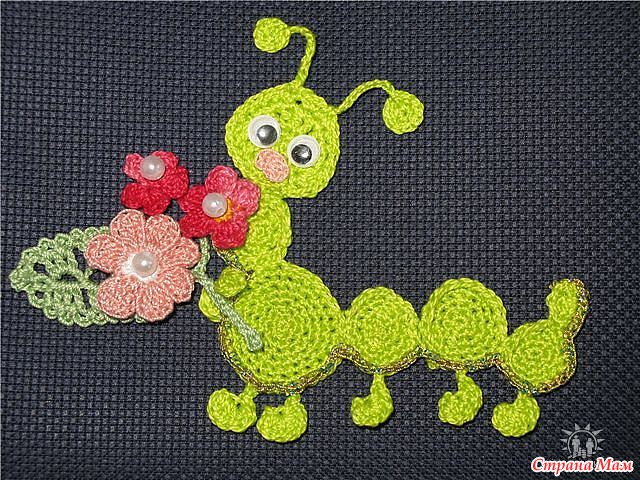 Варианты использования цепочек из воздушных петель
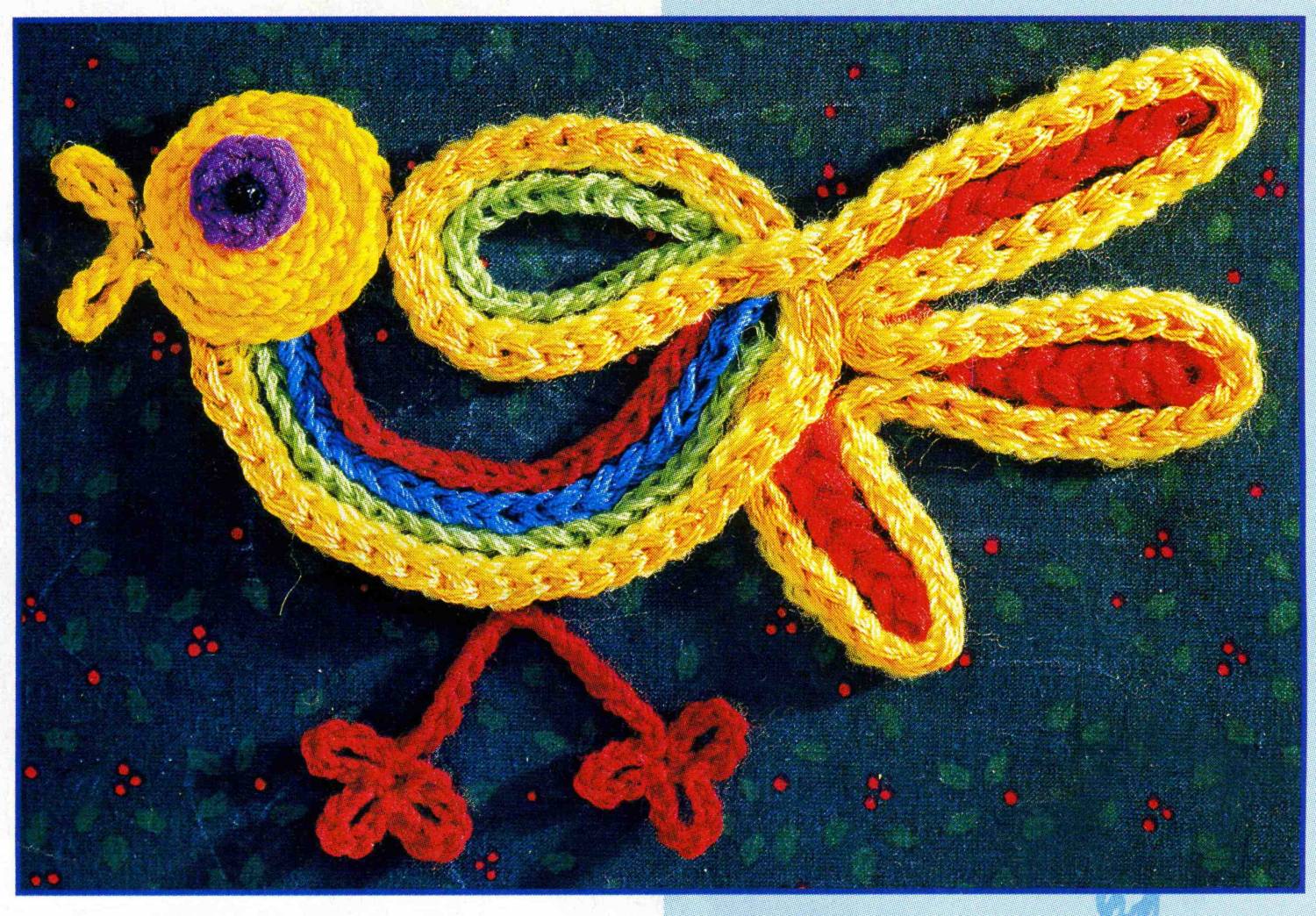 цыпленок
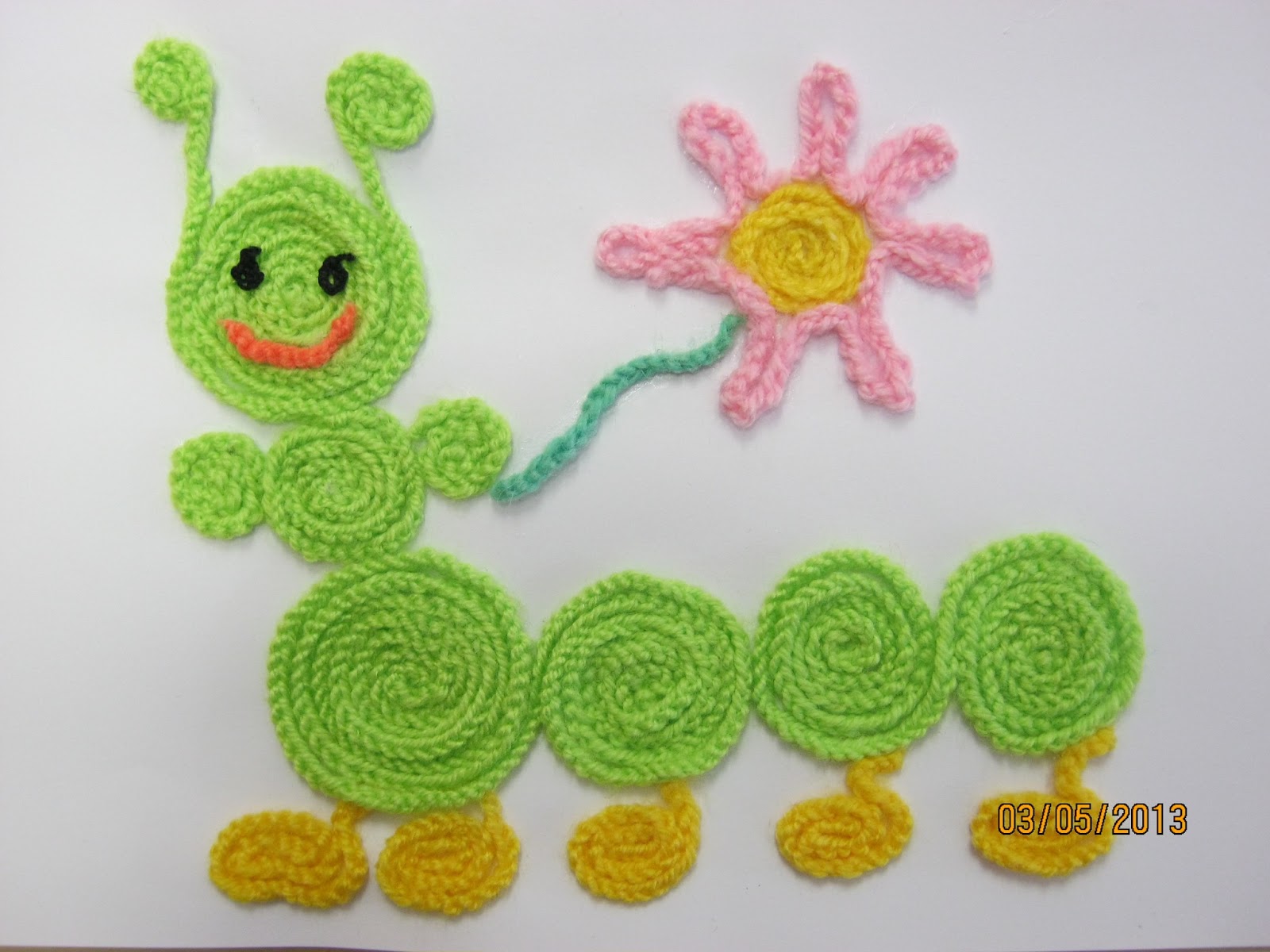 гусеница
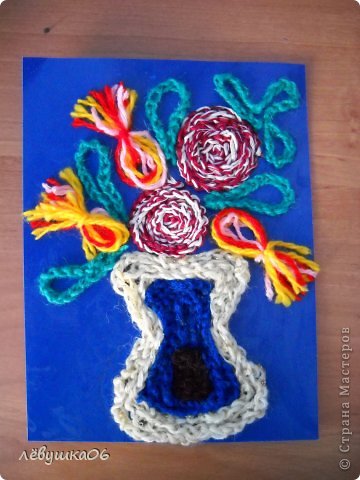 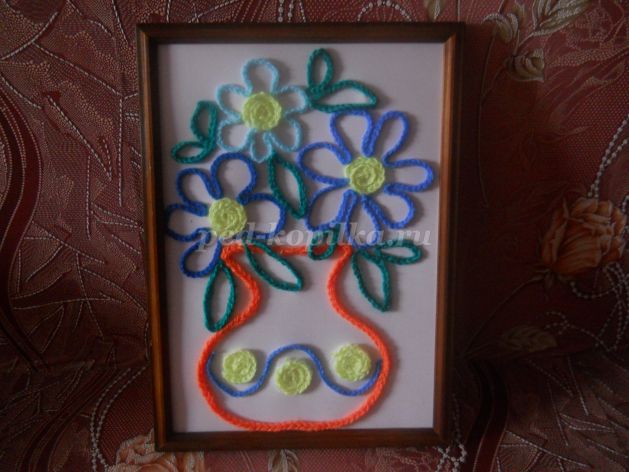 цветочки
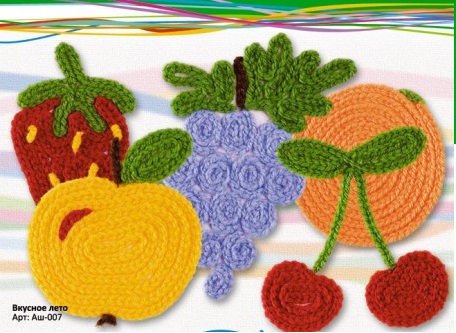 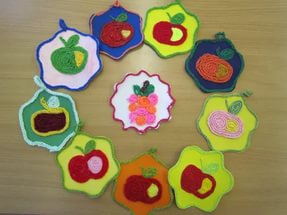 Фрукты, ягоды
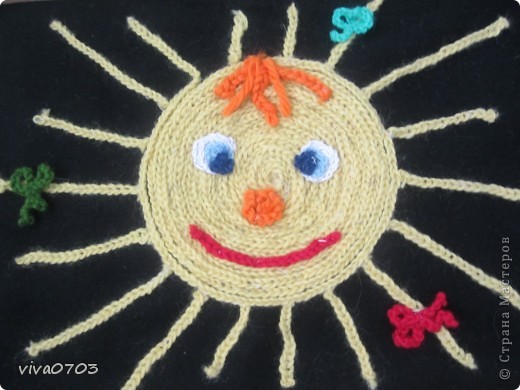 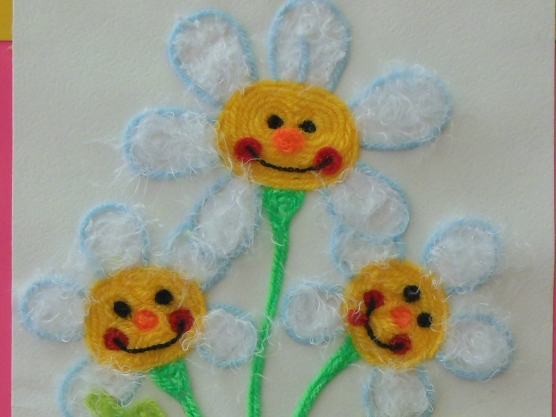 солнышко
Спасибо за внимание!